Colegio Jean Piaget
Mi escuela, un lugar para aprender y crecer en un ambiente saludable
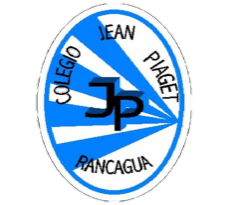 PLANIFICACIÓN  CLASES VIRTUALESSEMANA N°29FECHA : Octubre 2020Lenguaje Y comunicación 3° Básico
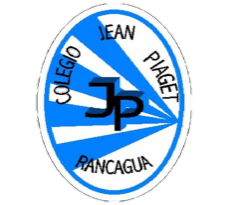 Reglas clases virtuales
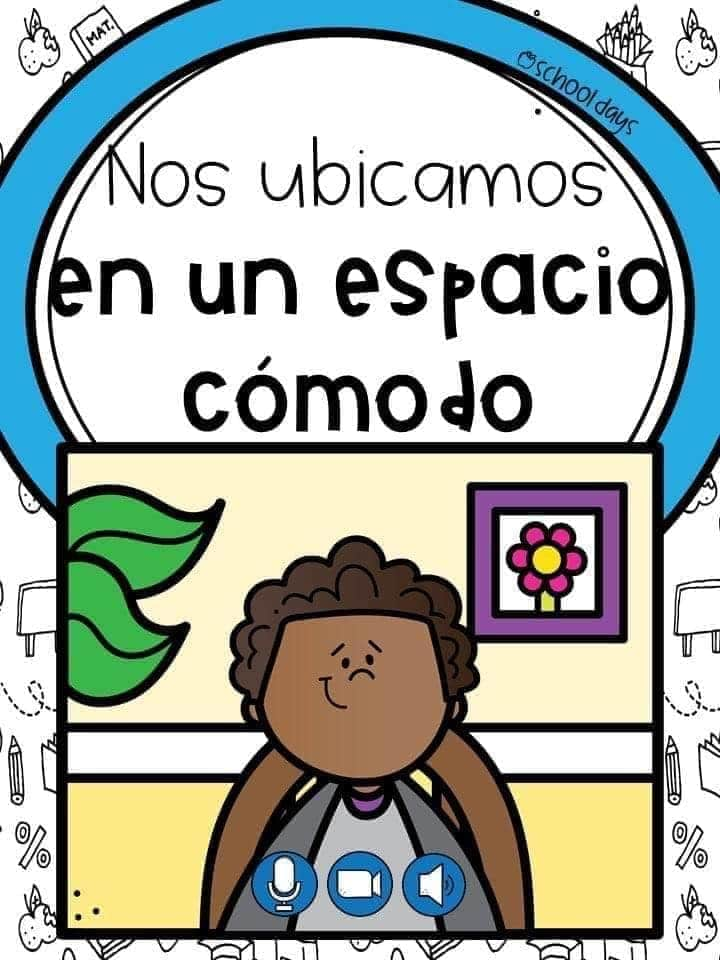 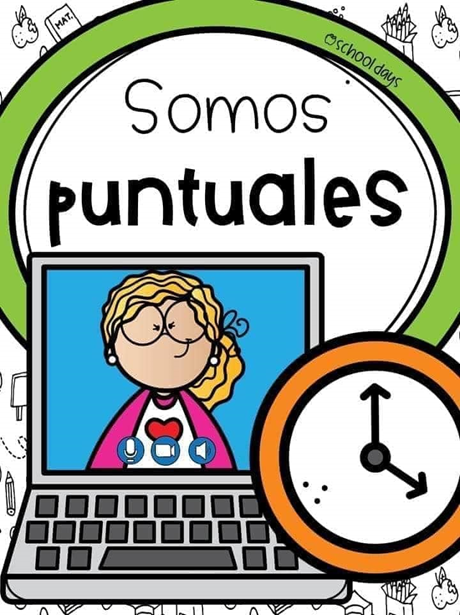 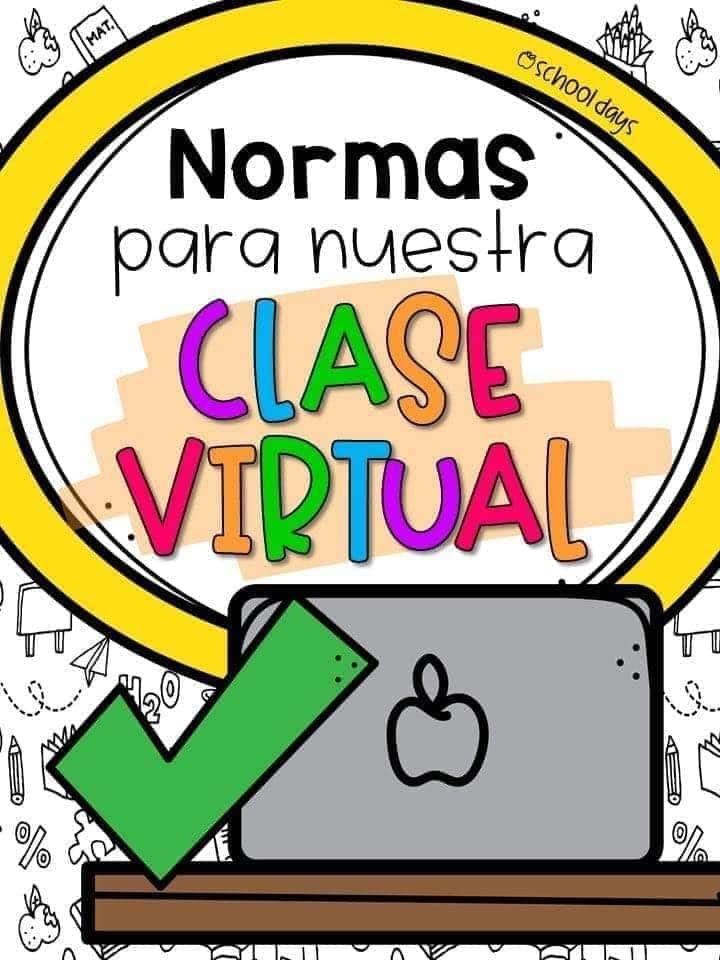 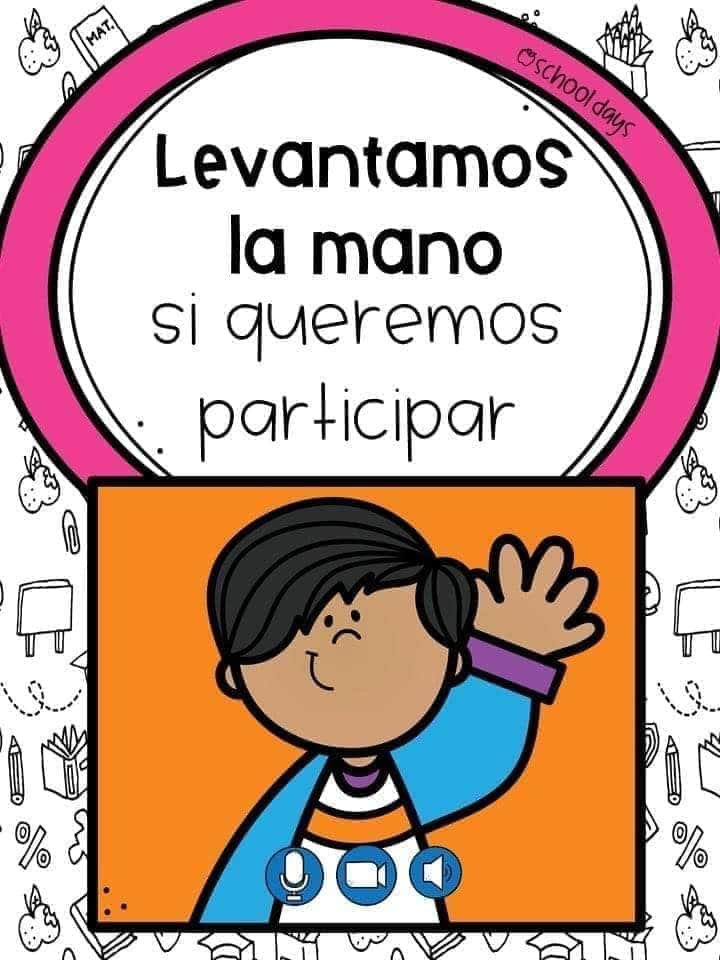 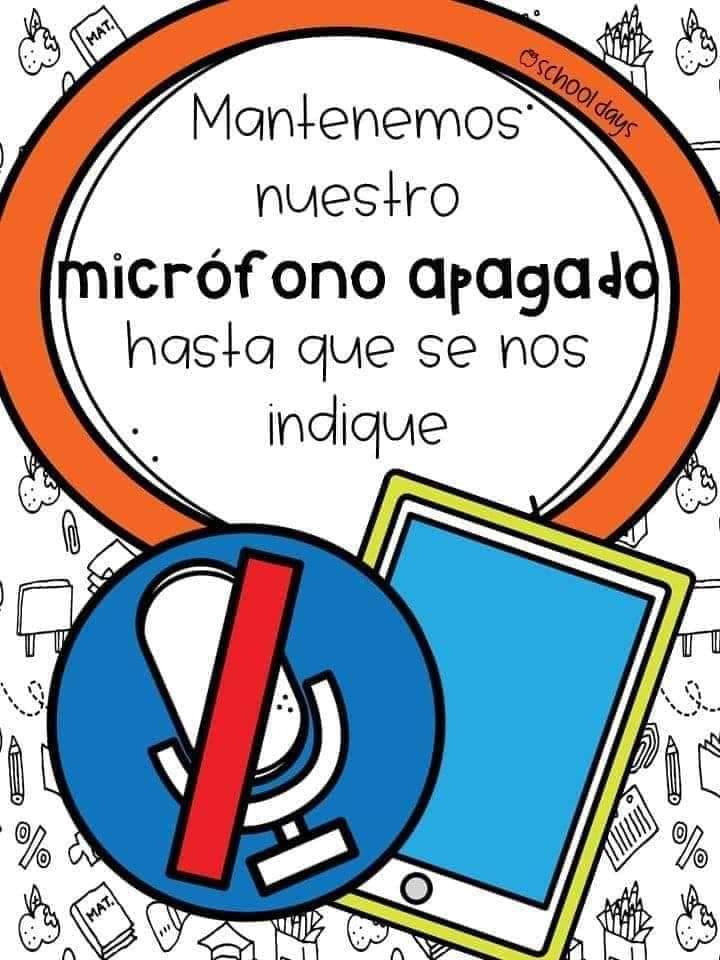 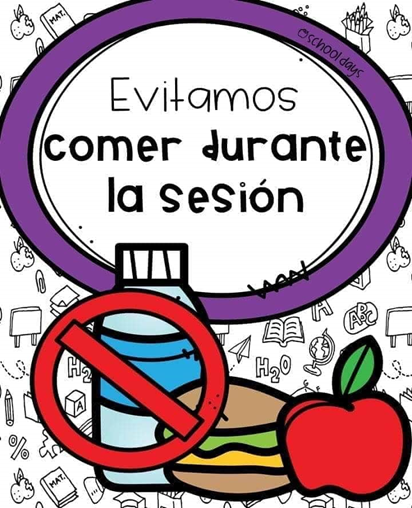 Importante:
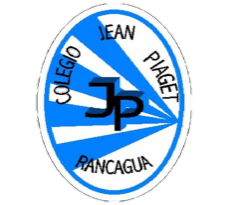 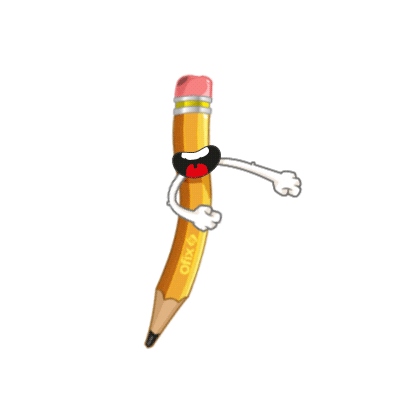 Cuándo esté la animación de un lápiz, significa que debes escribir en tu cuaderno
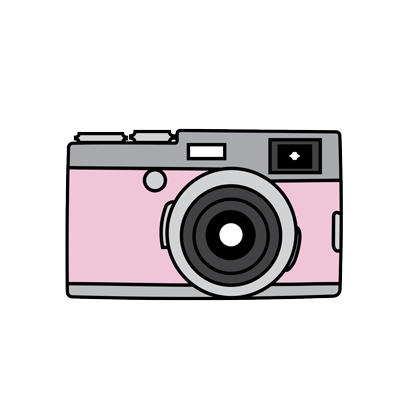 Cuándo esté esta animación de una cámara fotográfica, significa que debes mandar reporte sólo de esa actividad (una foto de la actividad)
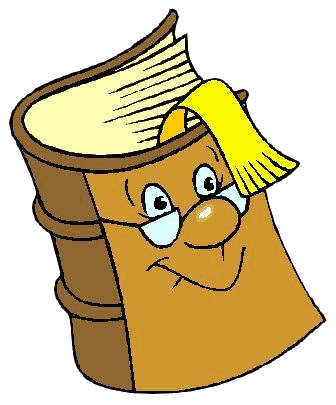 Cuándo esté esta animación de un libro, significa que debes trabajar en tu libro.
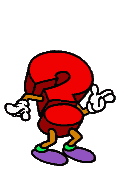 Cuándo esté esta animación de un signo de pregunta, significa que debes pensar y analizar, sin escribir en tu cuaderno. Responder de forma oral.
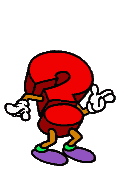 ¿Qué es un texto 
no literario?
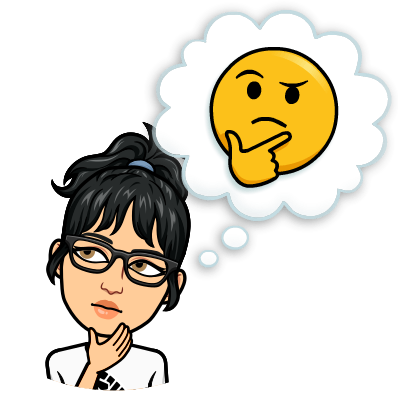 Un texto no literario es un texto cuyo propósito principal es transmitir información. A diferencia de los textos literarios, no tienen los mismos elementos narrativos y ficticios. 
Veamos las características principales de los textos no literarios: 

Su finalidad es ofrecer información, indicaciones concretas u ordenar. 

Debe  ser 100% objetivo, verídico (verdad) y realista. 

* No son creados a entretener sino para informar o instruir. 
* Utilizan un vocabulario específico y claro. 
* Los hay de muchos tipos: noticias, manuales, instructivos, recetas, textos jurídicos, leyes, etc.
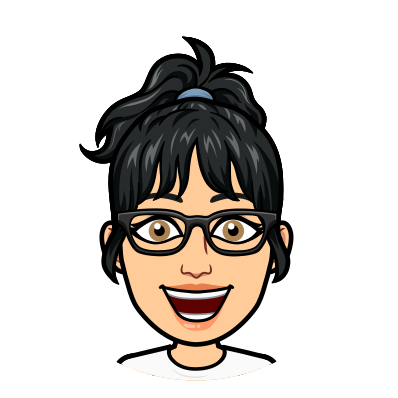 Este texto será la Noticia...
La noticia es un texto informativo, no literario. Su principal propósito es entregar información de un acontecimiento actual. Siempre cuenta ¿Qué pasó?, ¿Cómo pasó?, ¿Cuándo pasó?, ¿Dónde pasó? Y ¿Quiénes participaron?
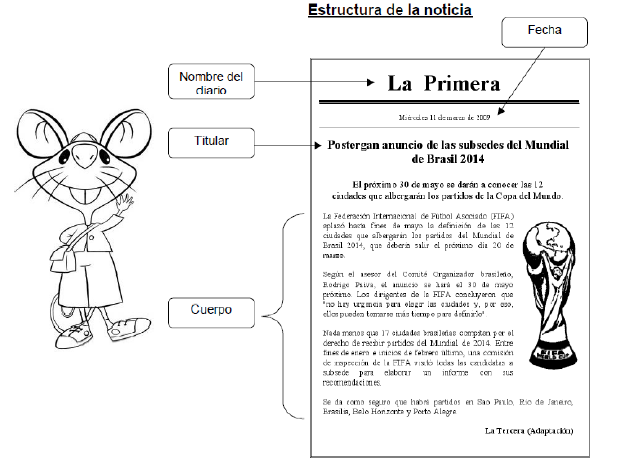 Actividad : Según el textoen tu cuaderno responde las siguientes preguntas
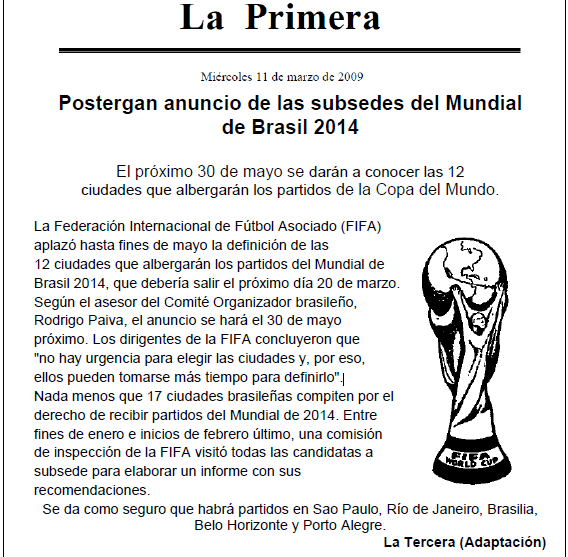 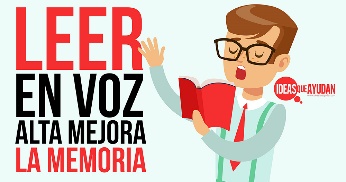 Fecha: 15/10/20
Objetivo: Reconocer principales características de la noticia; estructura y propósito comunicativo. Extrayendo información explícita para mejorar la comprensión.
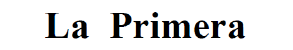 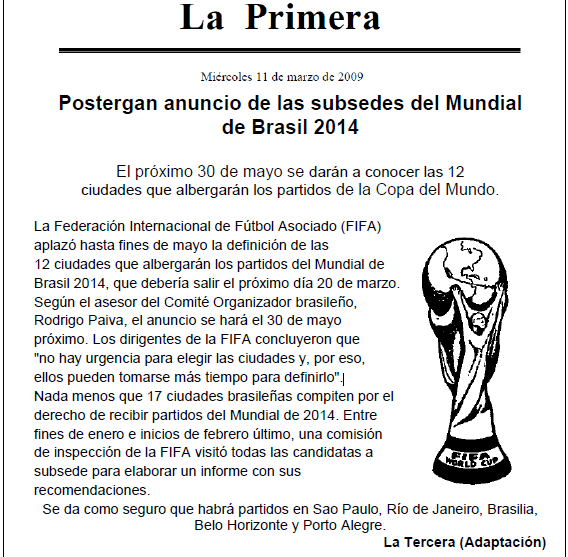 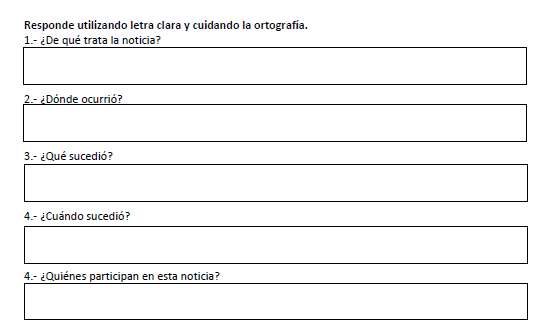 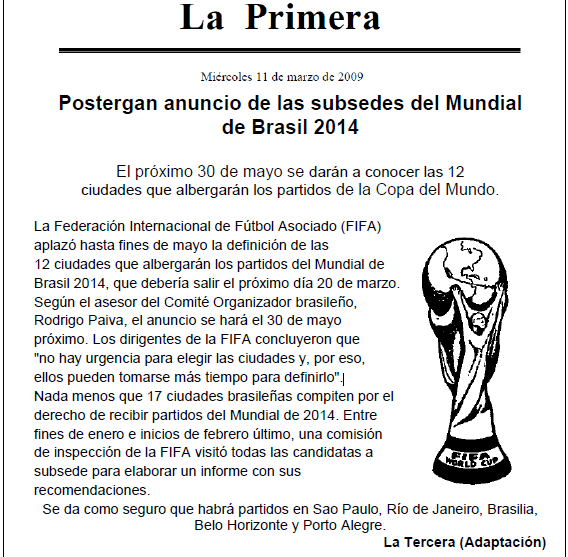 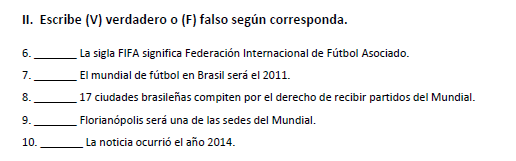 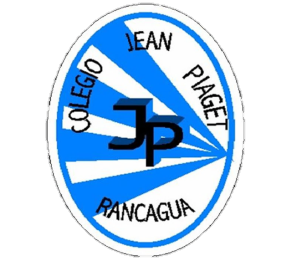 TICKET DE SALIDA
 Lenguaje y Comunicación 
SEMANA 29
CIERRE
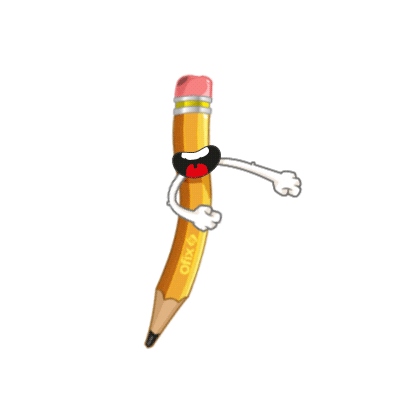 Nombre: _______________________________________
¿Qué es un texto no literario?

2)  ¿Cuál es el principal propósito de una noticia? 

3) Con tus palabras  responde ¿qué información nos entregaba el texto leído ?
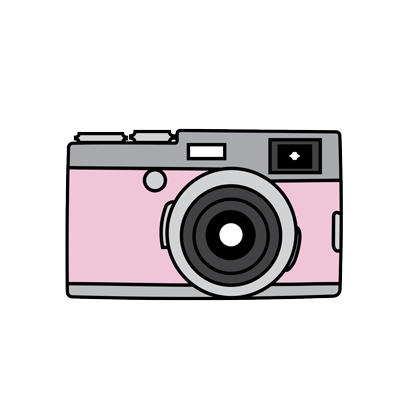 Enviar fotografía de este ticket de salida al: 
Correo: Priscila.salas@colegio-jeanpiaget.cl 
Celular: +56964517146